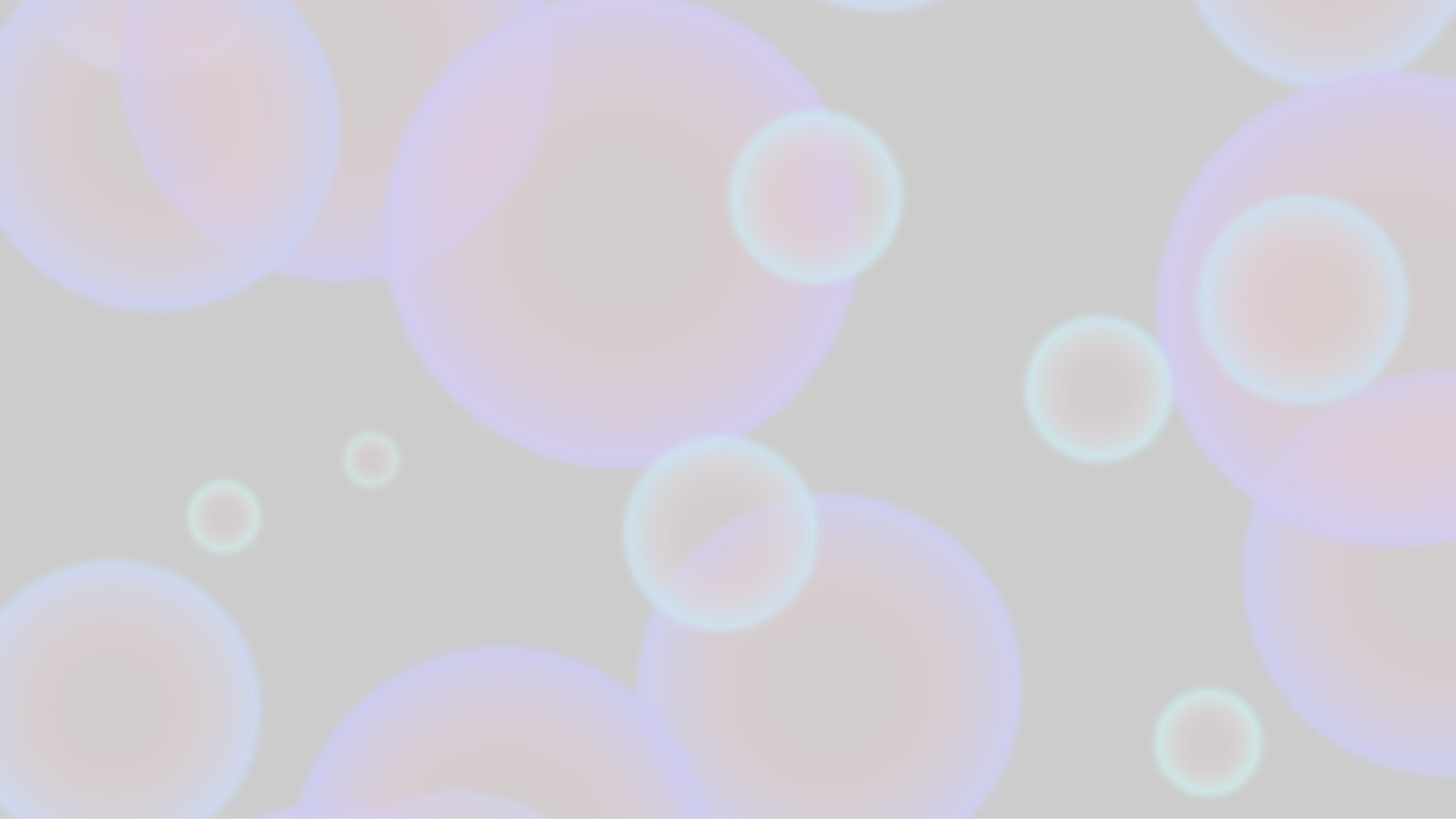 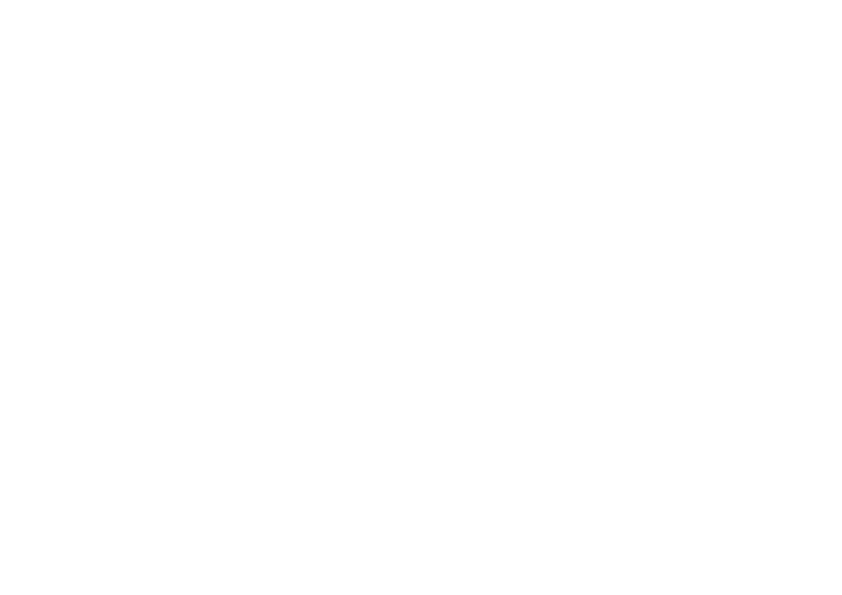 Workshop on Multi-Higgs Models		
_____________________________________________________
Colour-restoration in the Early Universe
with Coloured Higgs
Instituto Superior Técnico | Lisbon
2024-09-03
_____________________________________________________
Marco Finetti
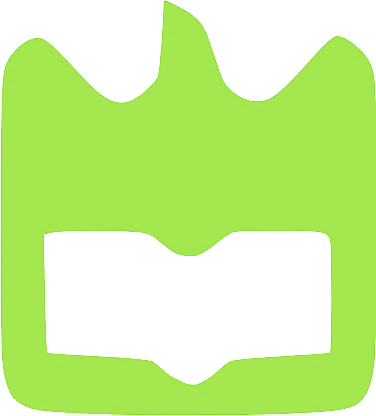 Universidade de Aveiro
theoria poiesis praxis
Project ID
PRT/BD/154730/2023Bolsas de Investigação para Doutoramento FCT-ECIU






Supervisors
António MoraisUniversity of Aveiro | Gr@v

Germano Nardini
University of Stavanger




Contributors
Andreas Ekstedt (U. Uppsala)
Mårten Bertenstam (U. Lund)
António Morais (U. Aveiro)
Roman Pasechnik (U. Lund)
Johan Rathsman (U. Lund)
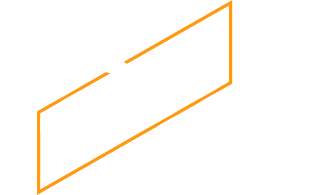 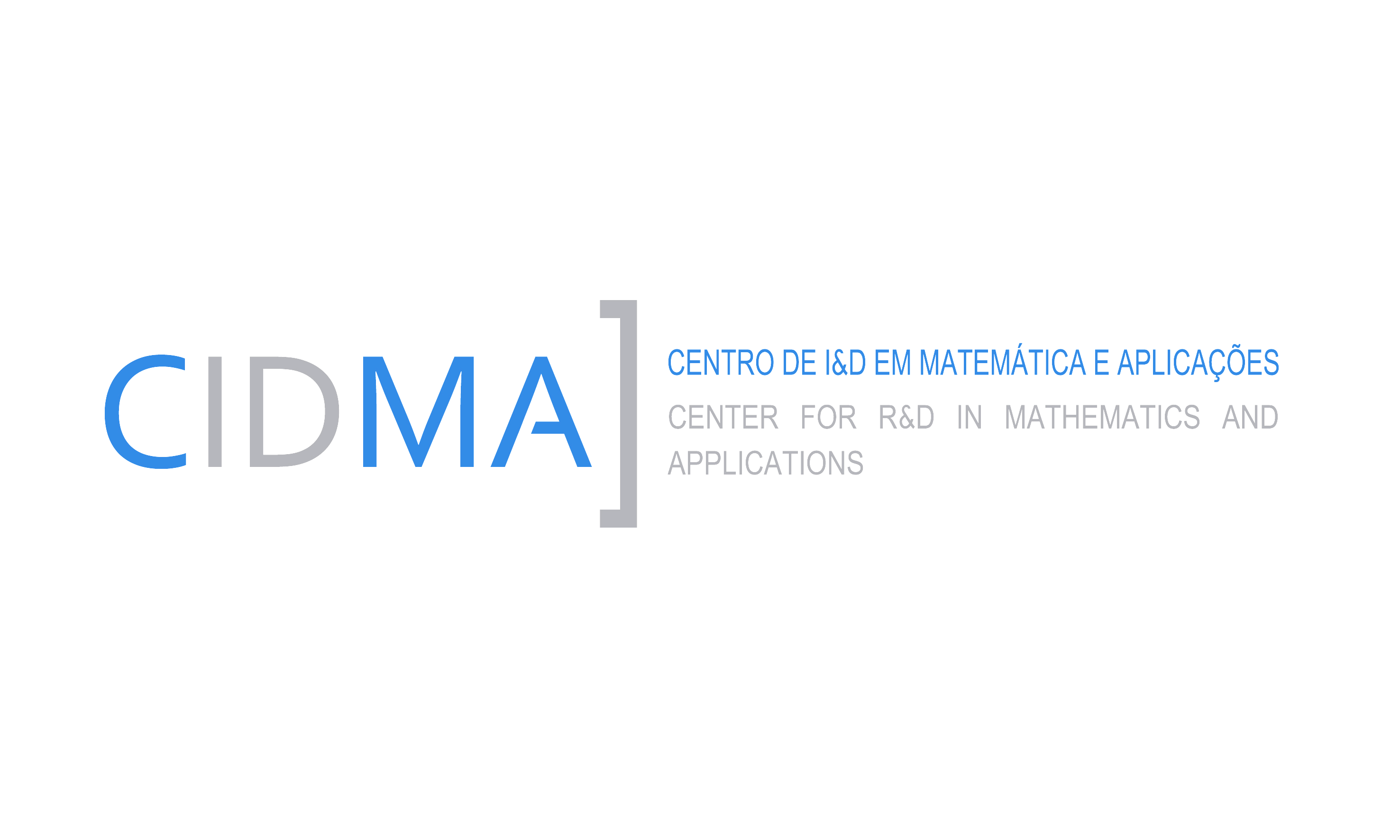 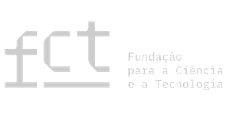 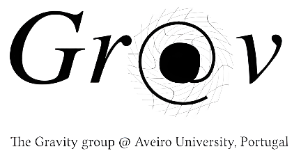 [Speaker Notes: Good morning everyone and thank you for the opportunity to give this lightning talk
on colour-breaking in the early Universe]
2
Cosmological Phase Transitions& Single-Field Models
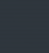 SM
cross-over transition




BSM physics
EW baryogenesis
Breaking of other symmetries?
Is colour-restoration observable
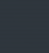 thermal fluctuation
Background | Paclet | Dimensional reduction | Outlook
roll to true vacuum
quantum tunnelling
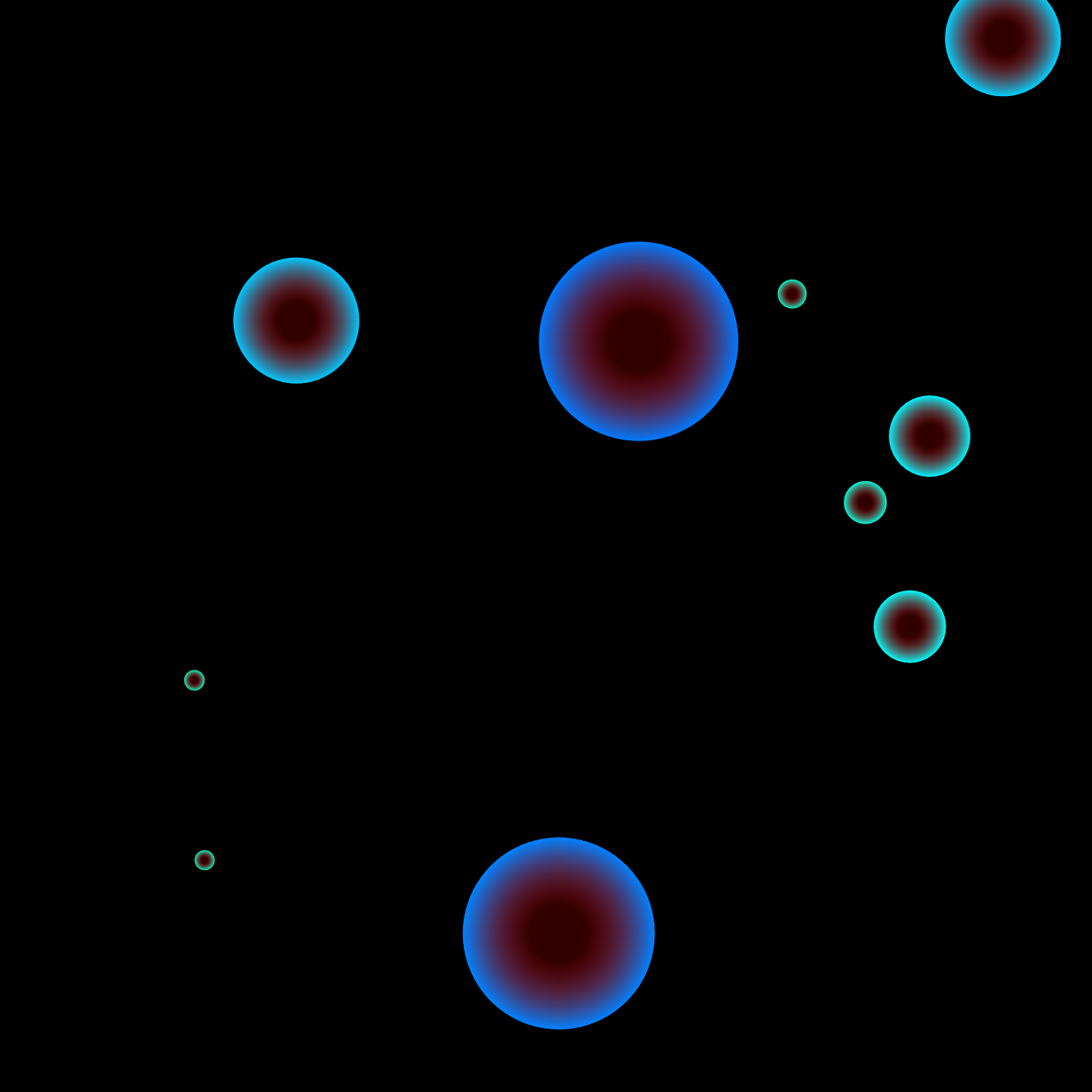 cross-over
75 GeV
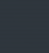 3
Coloured-HiggsA minimal 2-LQ model
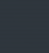 Background | Model | GW Production | Outcome
Model based on F. Freitas, J. Gonçalves, A. P. Morais, R. Pasechnik, W. Porod (2023, PRD 108.115002)
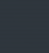 4
Coloured-HiggsA minimal 2-LQ model
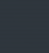 Background | Model | GW Production | Outcome
Model based on F. Freitas, J. Gonçalves, A. P. Morais, R. Pasechnik, W. Porod (2023, PRD 108.115002)
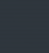 5
Dimensional ReductionAn improved recipe for thermal EFTs
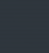 Background | Model | GW Production | Outcome
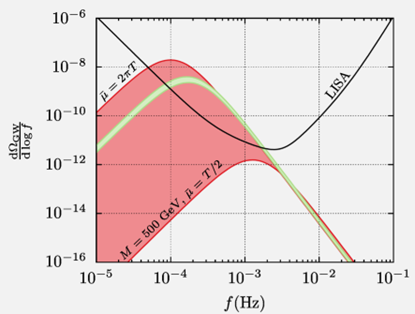 Credit: P. Schicho
Figure inspired by eq. (2.1) of O. Gould and T.V.I. Tenkanen (JHEP01(2024)048)
[Speaker Notes: Now we want to derive a thermal EFT from the LQ model
yet the standard Coleman-Weinberg approachis affected by the Linde problem, given that massless vector bosons can break perturbativity.
DR
DR enables us to overcome theis problem by including higher-order resummations
Basically in this approach we trade time for temperature
and we match the original 4d theory to an effective 3d theory, that lives exclusively in a high-T regime
In fact, a whole hierarchy of thermal scales emerges in weakly-coupled EFTs
We implemented DR via DRalgo
matching at NLO the 4d theory living at the hard scale to a 3d theory at the ultrasoft scale
and we made use of the model-indep. routine presented by Marten]
6
OutcomeFrom Particle Physics to Cosmology
Particle physics model
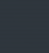 thermal EFT
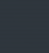 Background | Model | GW Production | Outcome
7
OutcomeFrom Particle Physics to Cosmology
PT parameters
Particle physics model
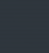 thermal EFT
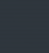 Background | Model | GW Production | Outcome
8
OutcomeFrom Particle Physics to Cosmology
PT parameters
GW spectrum
Particle physics model
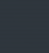 thermal EFT
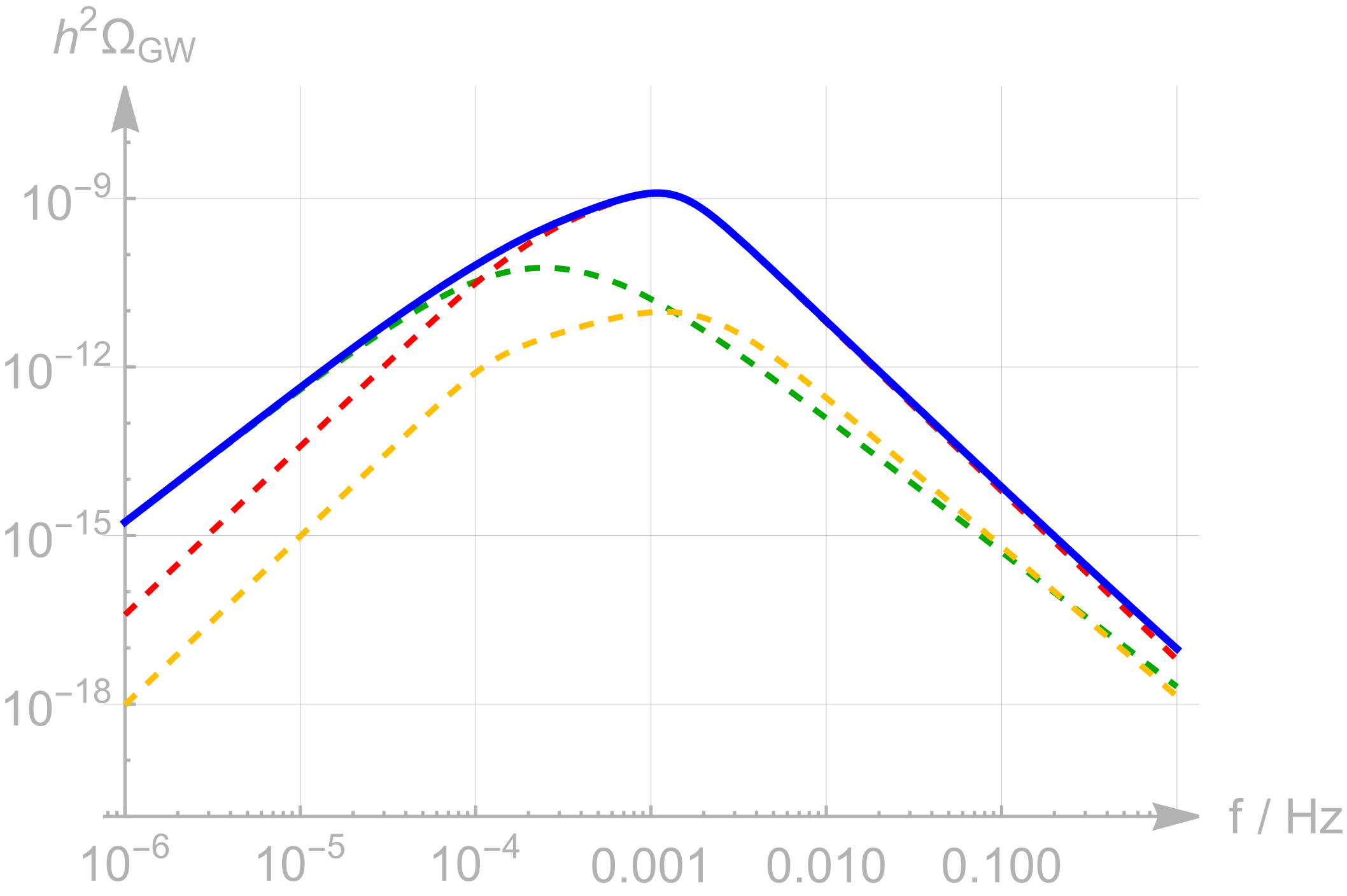 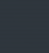 collisions
soundwaves
turbulence
combined
Background | Model | GW Production | Outcome
M. Hindmarsh, S. Huber, K, Rummukainen, D.J. Weir  (2015, PRD 92.123009)
9
OutcomeFrom Particle Physics to Cosmology
PT parameters
GW spectrum
Model parameters scan
Particle physics model
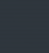 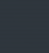 masses
couplings
thermal EFT
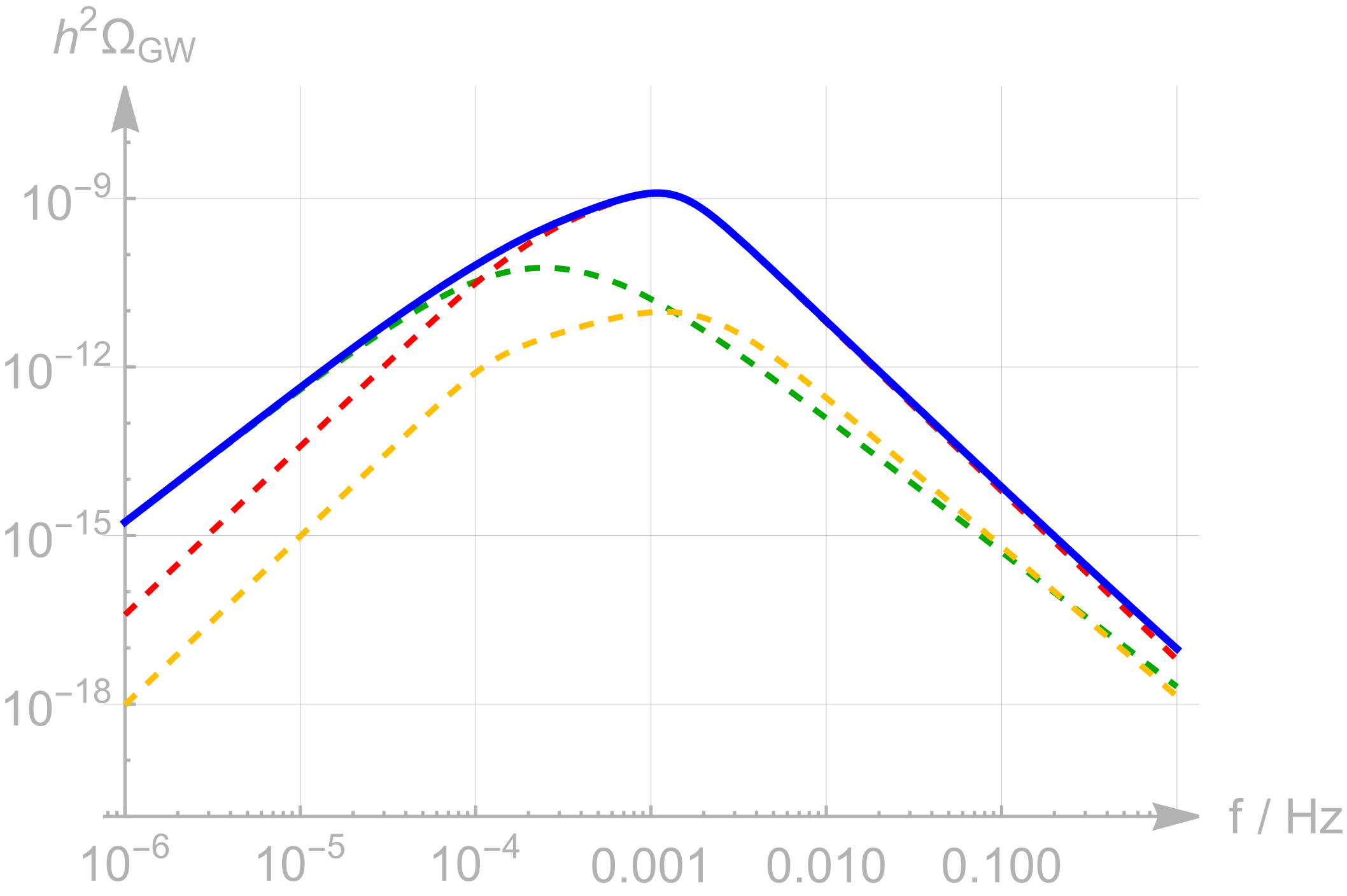 collisions
soundwaves
turbulence
combined
Background | Model | GW Production | Outcome
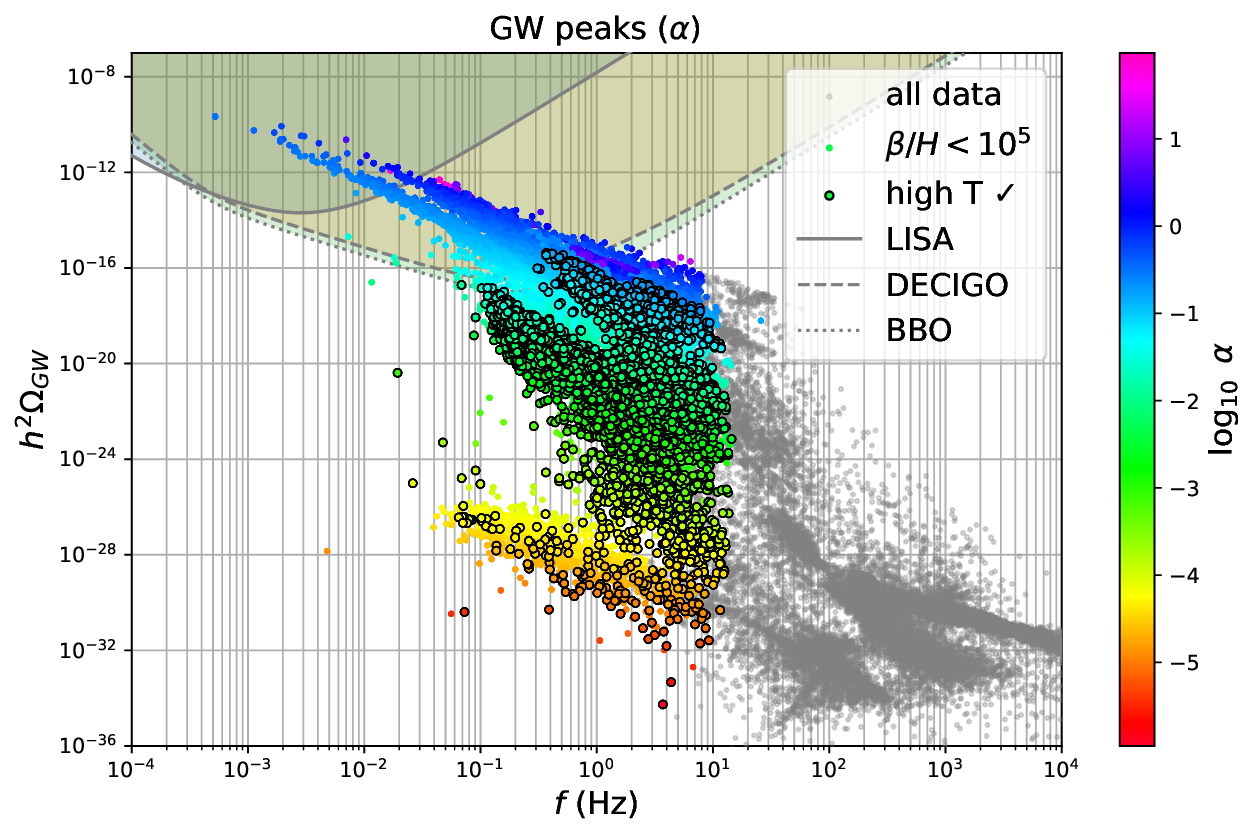 10
OutcomeFrom Particle Physics to Cosmology
PT parameters
GW spectrum
Model parameters scan
Particle physics model
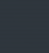 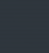 masses
couplings
thermal EFT
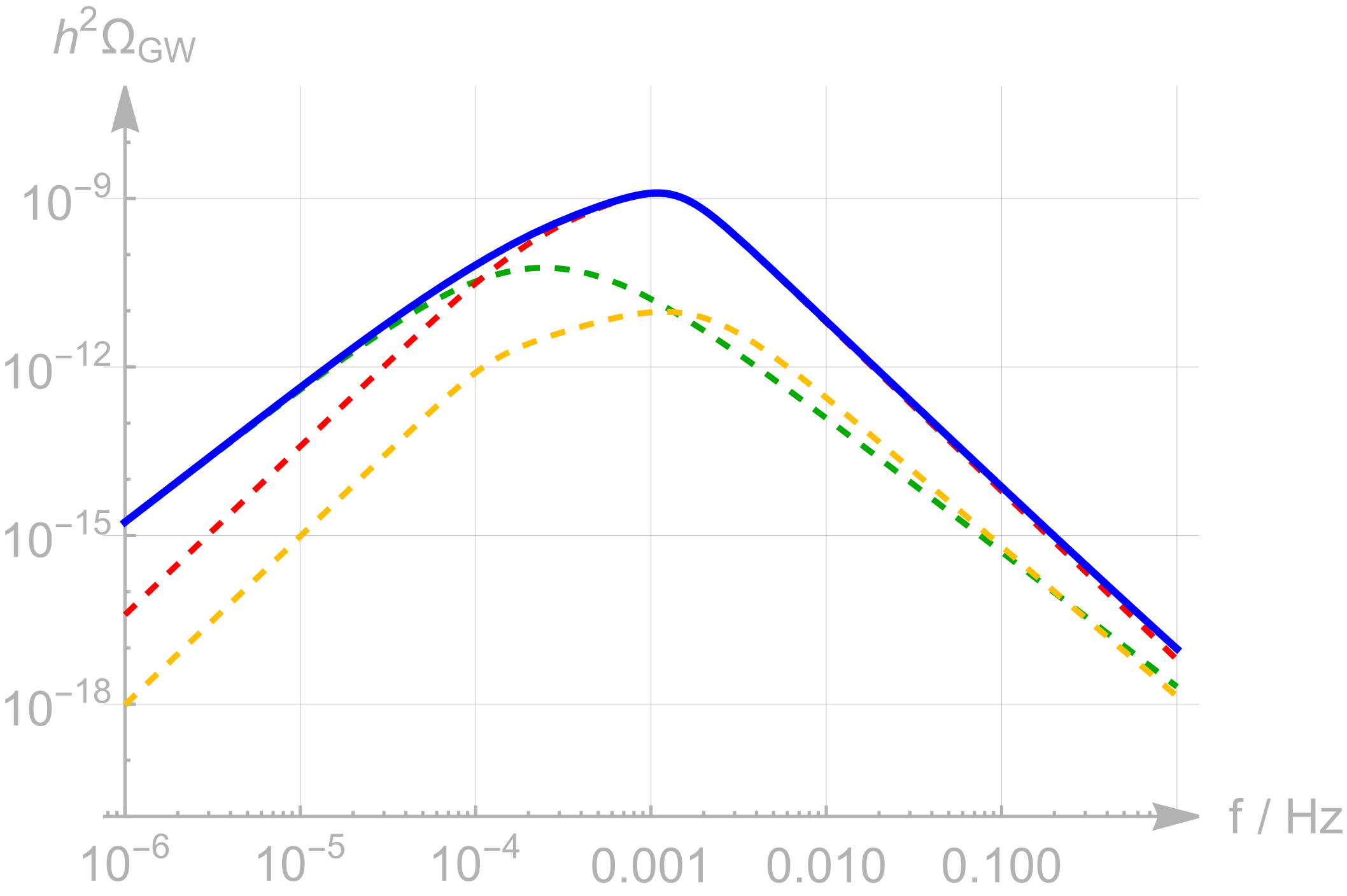 collisions
soundwaves
turbulence
combined
Background | Model | GW Production | Outcome
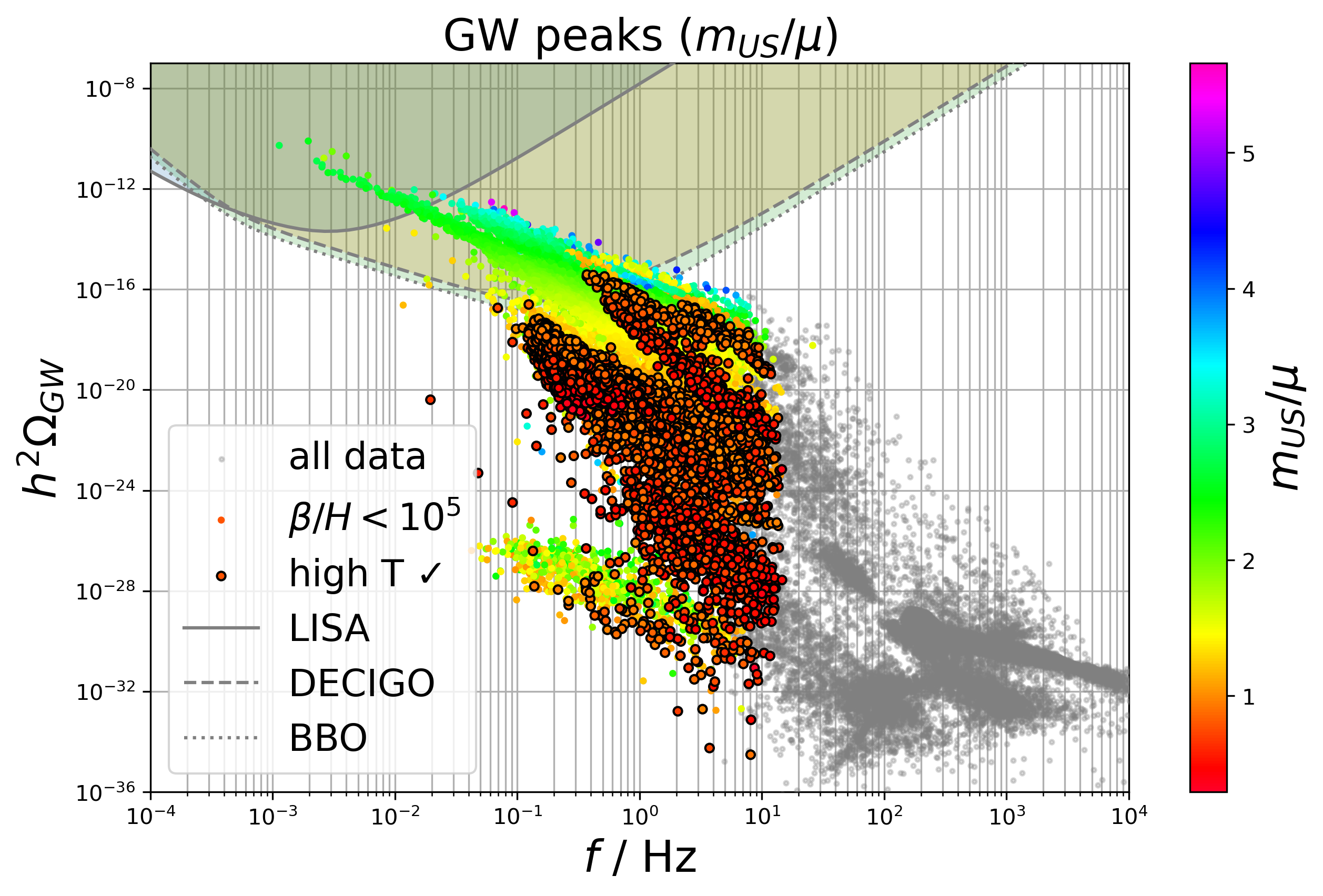 11
OutcomeFrom Particle Physics to Cosmology
PT parameters
GW spectrum
Model parameters scan
Particle physics model
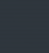 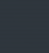 masses
couplings,…
thermal EFT
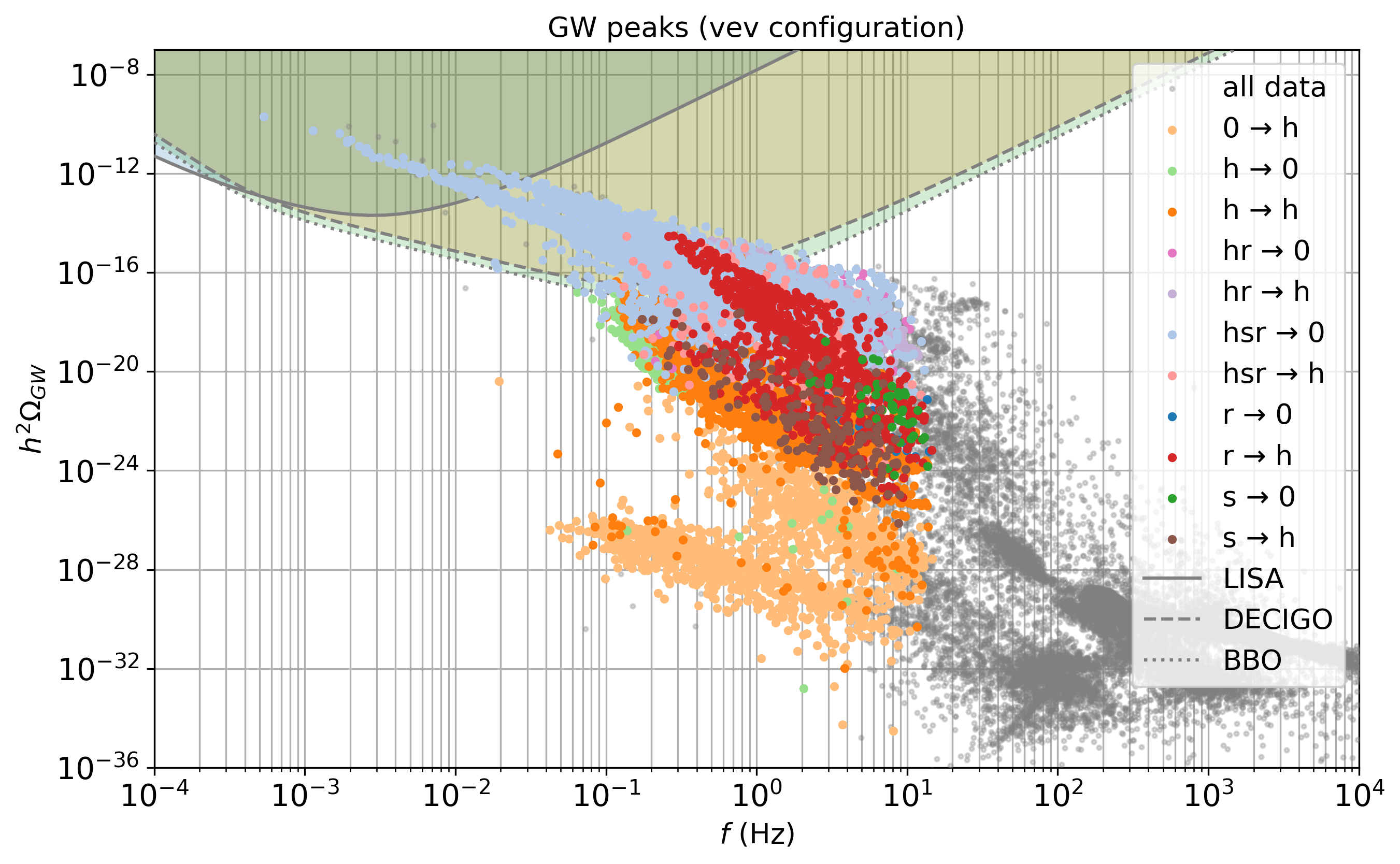 Background | Model | GW Production | Outcome
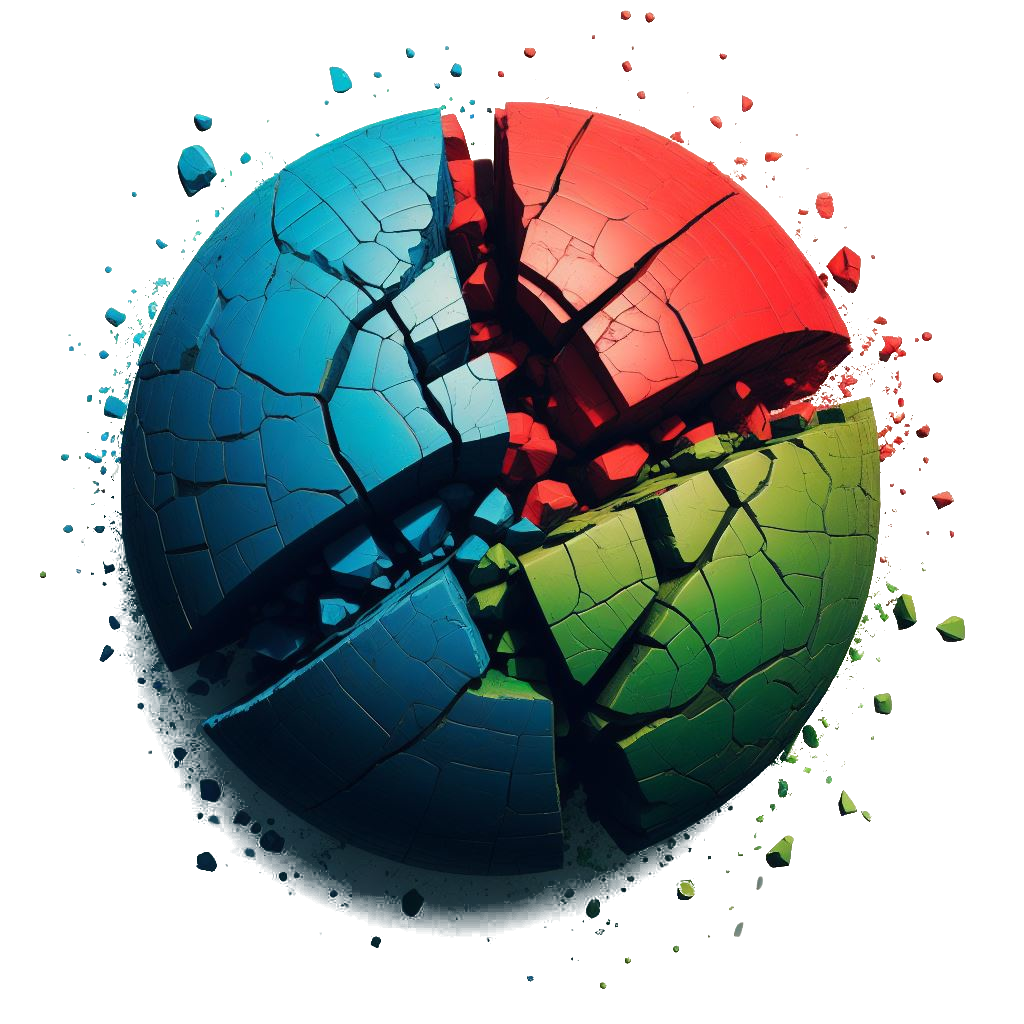 Colour breaking
and restoration!
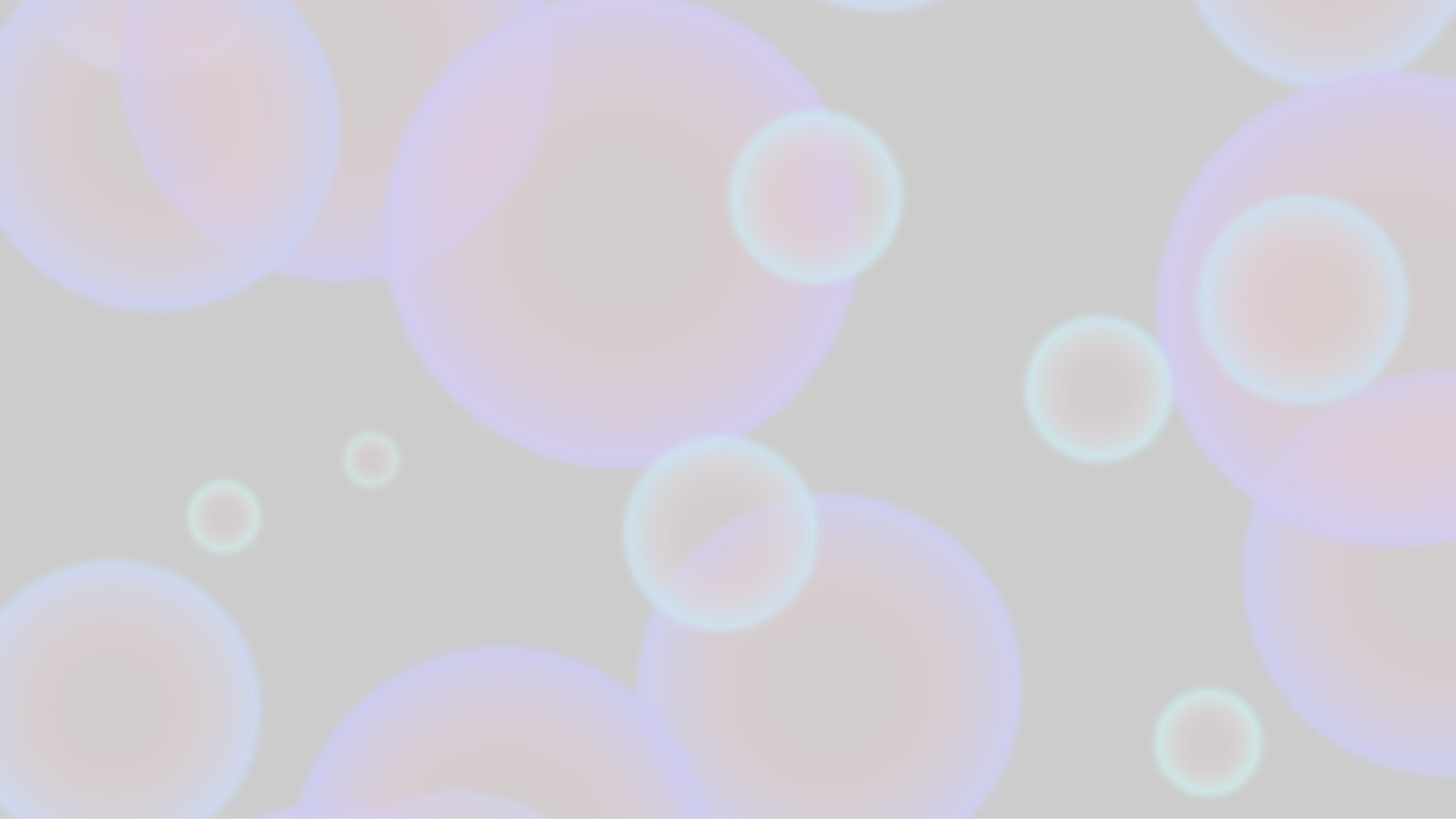 12
Outcome& Future Endeavours
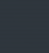 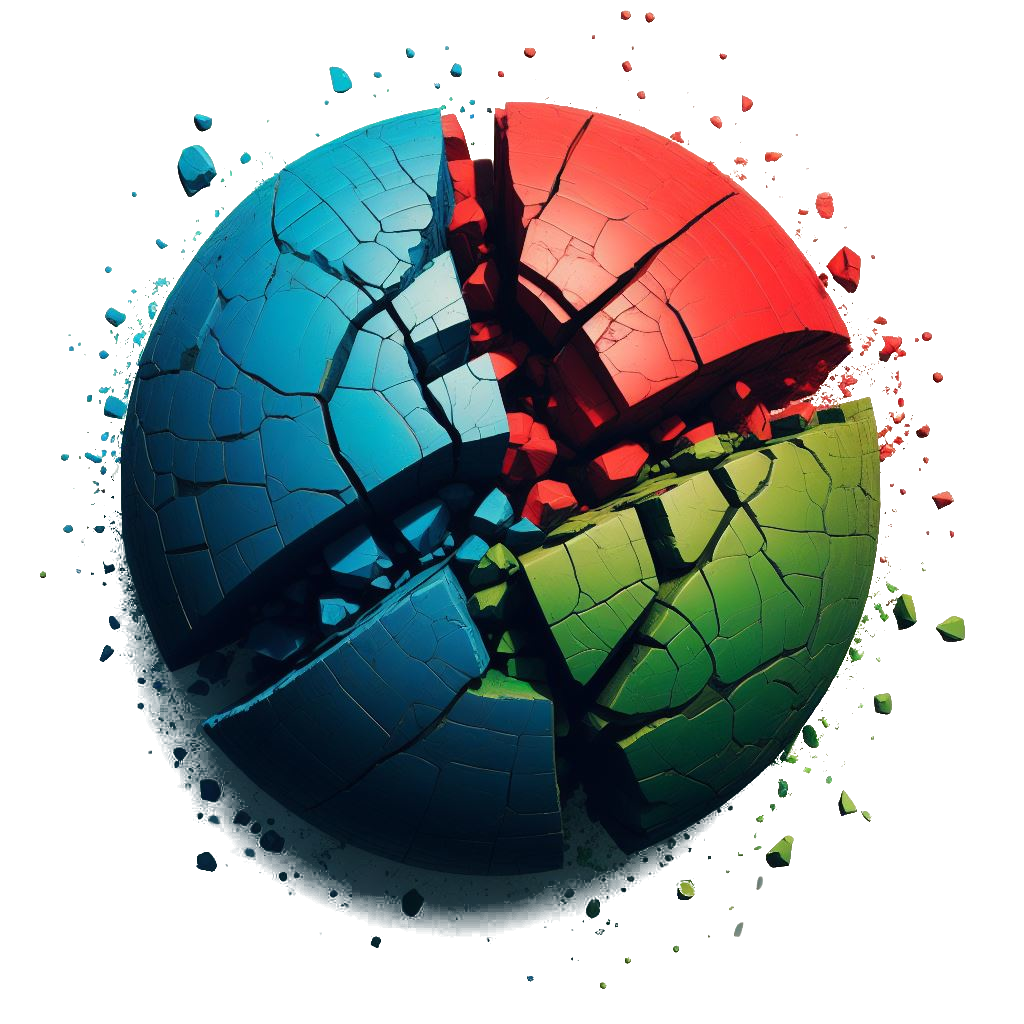 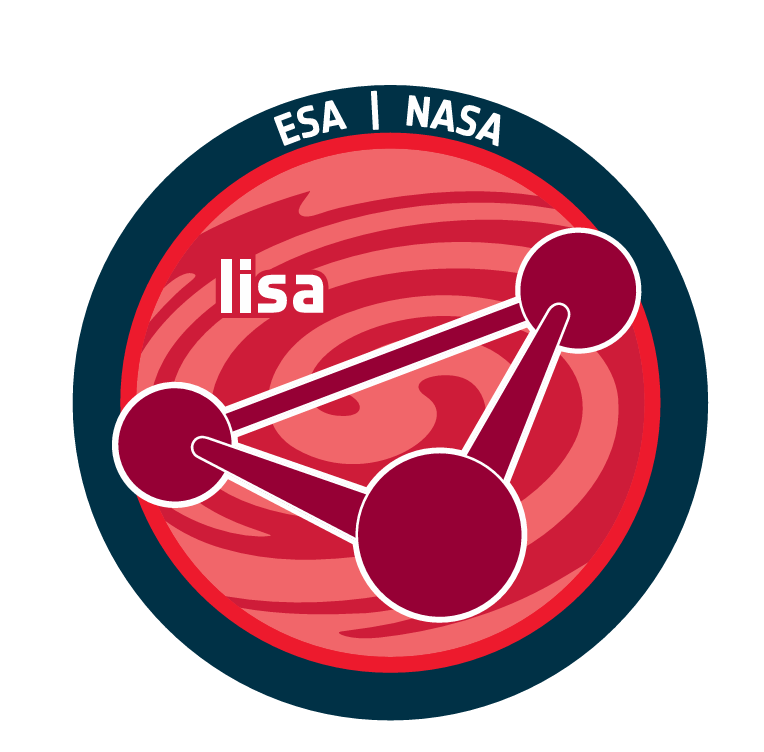 Background | Model | GW Production | Outcome
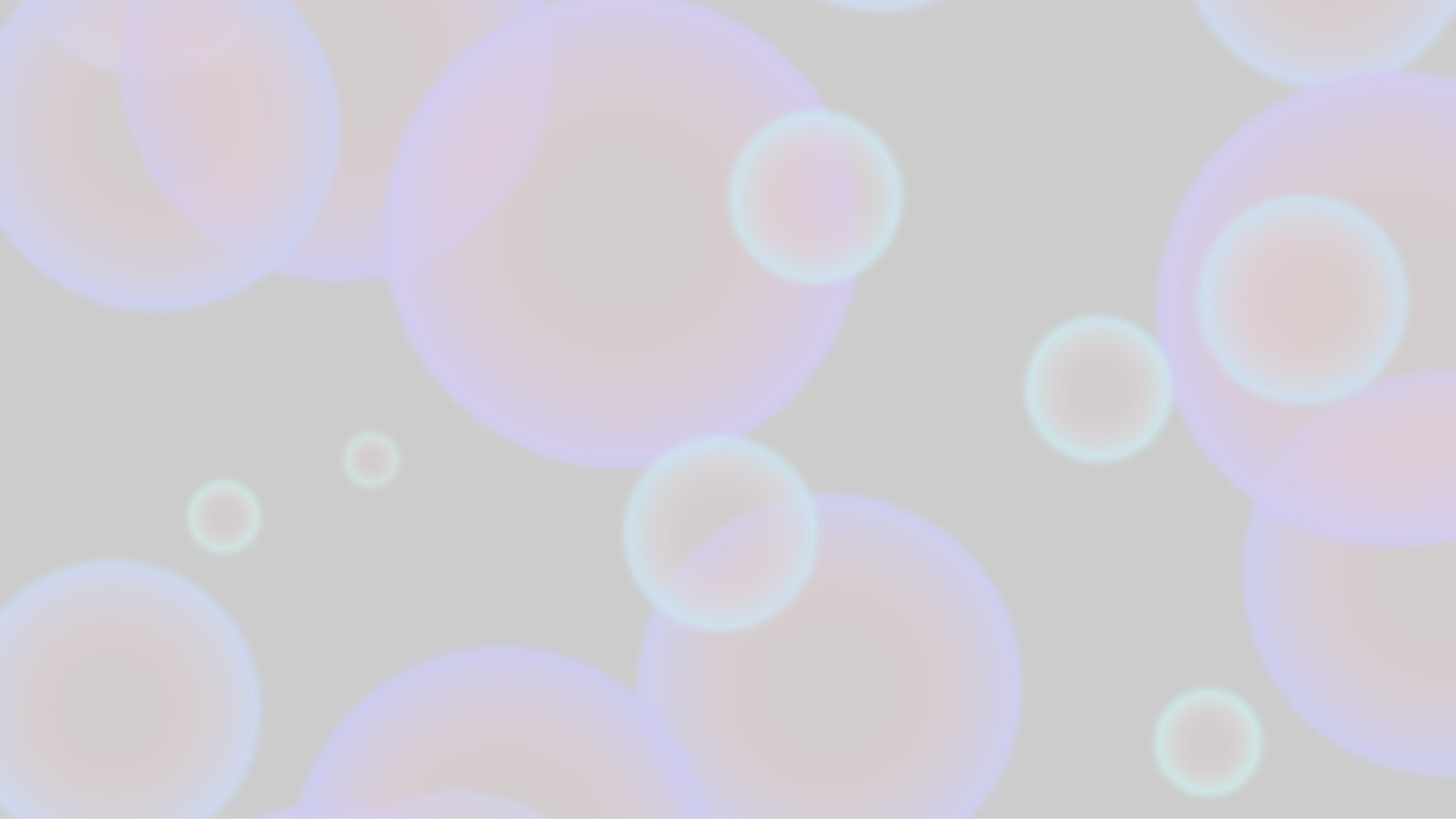 12
Thanks for listening!
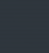 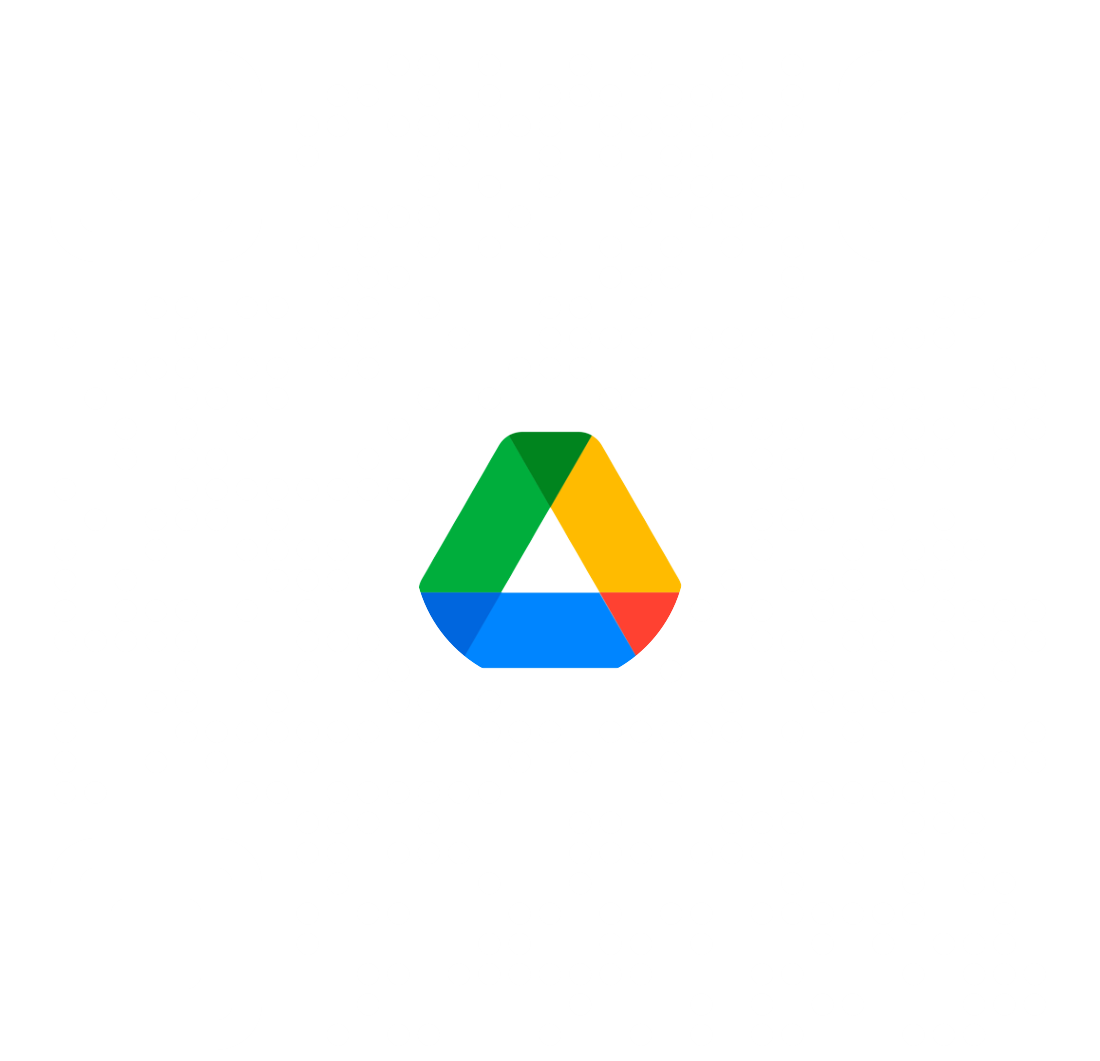 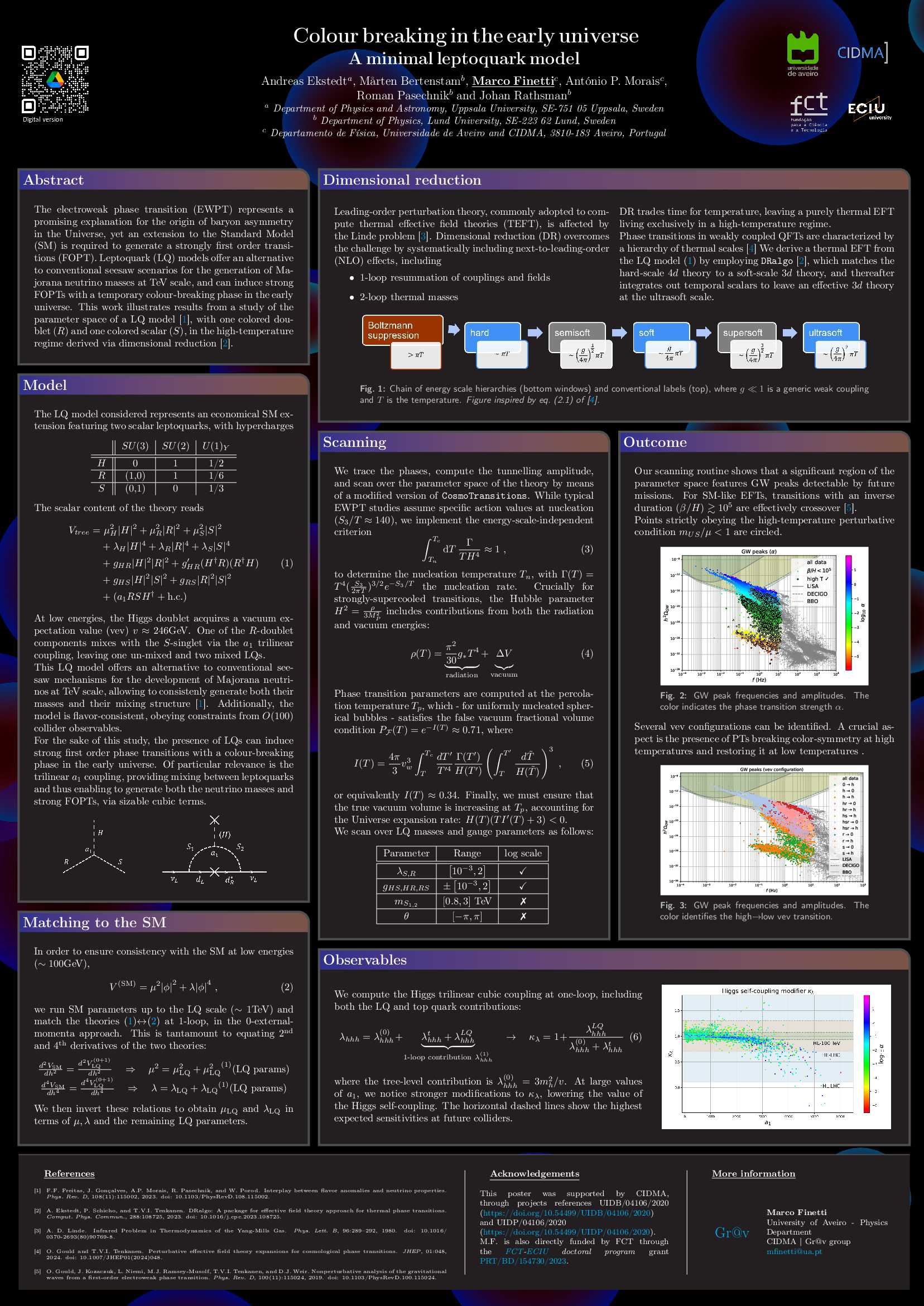 Background | Model | GW Production | Outcome
Additionalslides
15
OutcomeFrom Particle Physics to Cosmology
PT parameters
Particle physics model
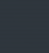 thermal EFT
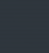 Background | Model | GW Production | Outcome
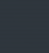 16
Gravitational WaveSources
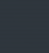 DE expansion
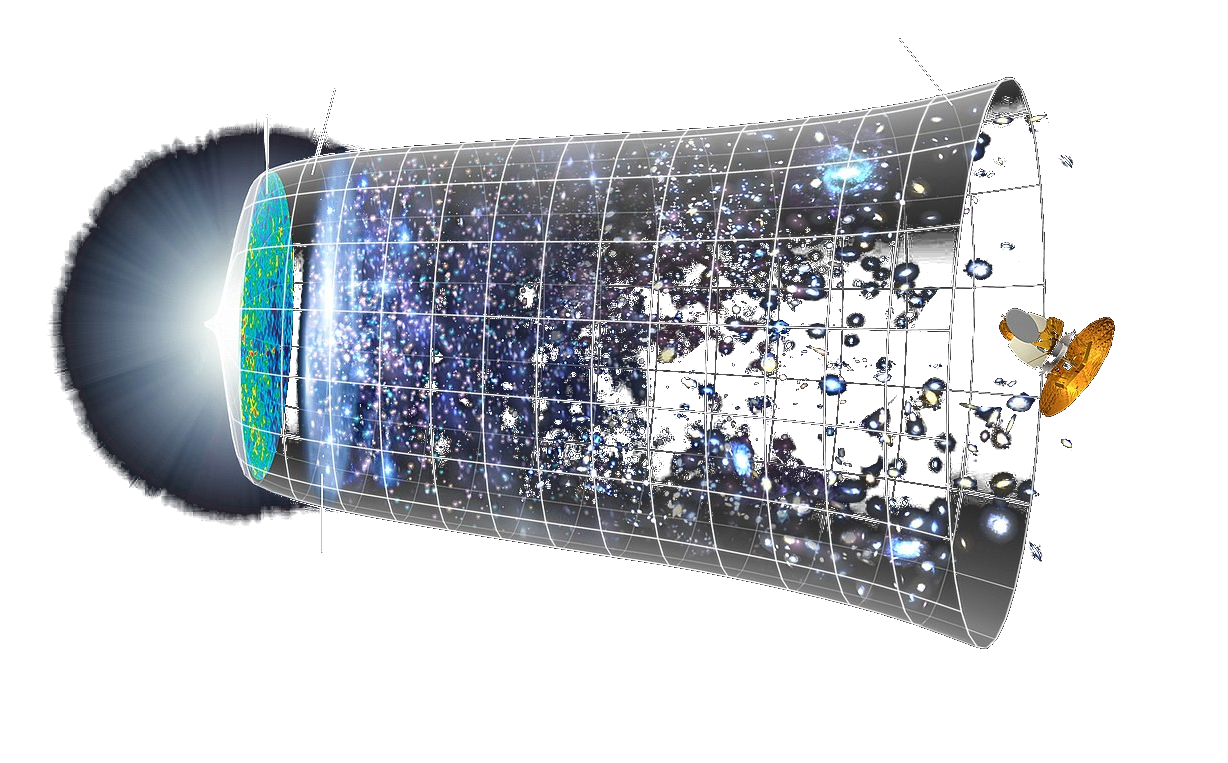 dark ages
CMB
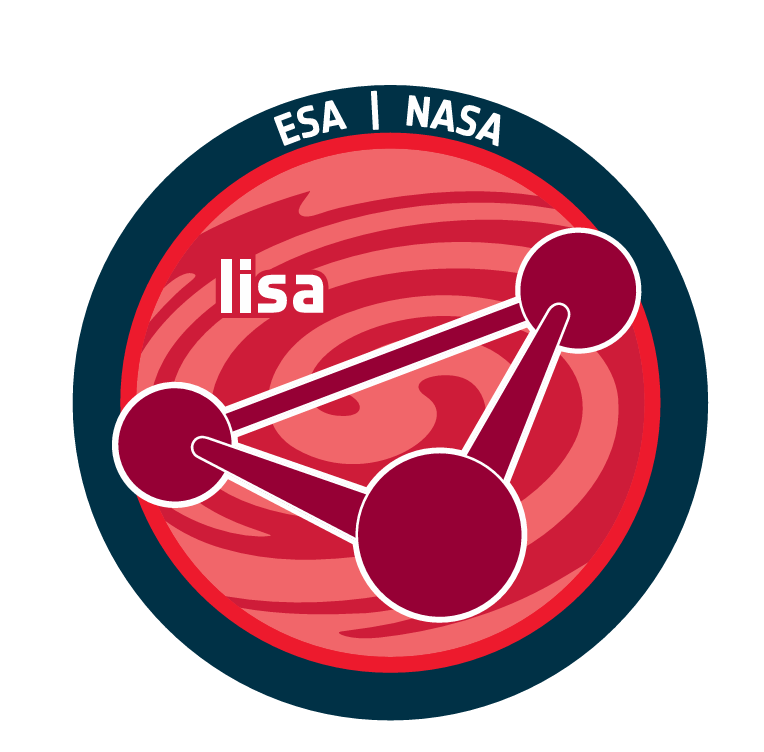 -16
-14
-12
-10
-2
0
-8
-6
-4
2
1st stars
Background | Model | GW Production | Outcome
age of the universe
years
hours
wave period
sec
SGWB
CBC
?
Is colour-restorationobservable
cross-over
75 GeV
17
OutcomeFrom Particle Physics to Cosmology
PT parameters
GW spectrum
Model parameters scan
Particle physics model
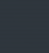 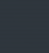 masses
couplings
thermal EFT
Background | GW production | Outcome
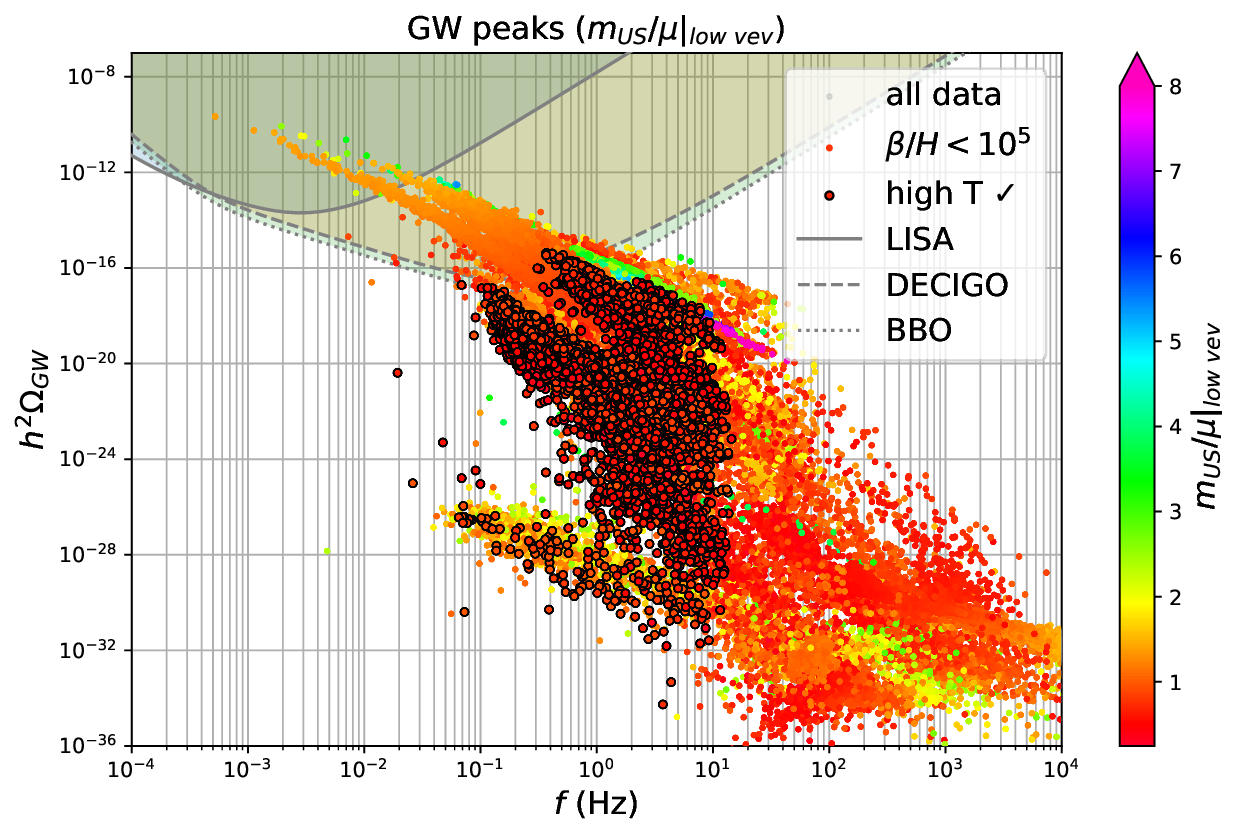 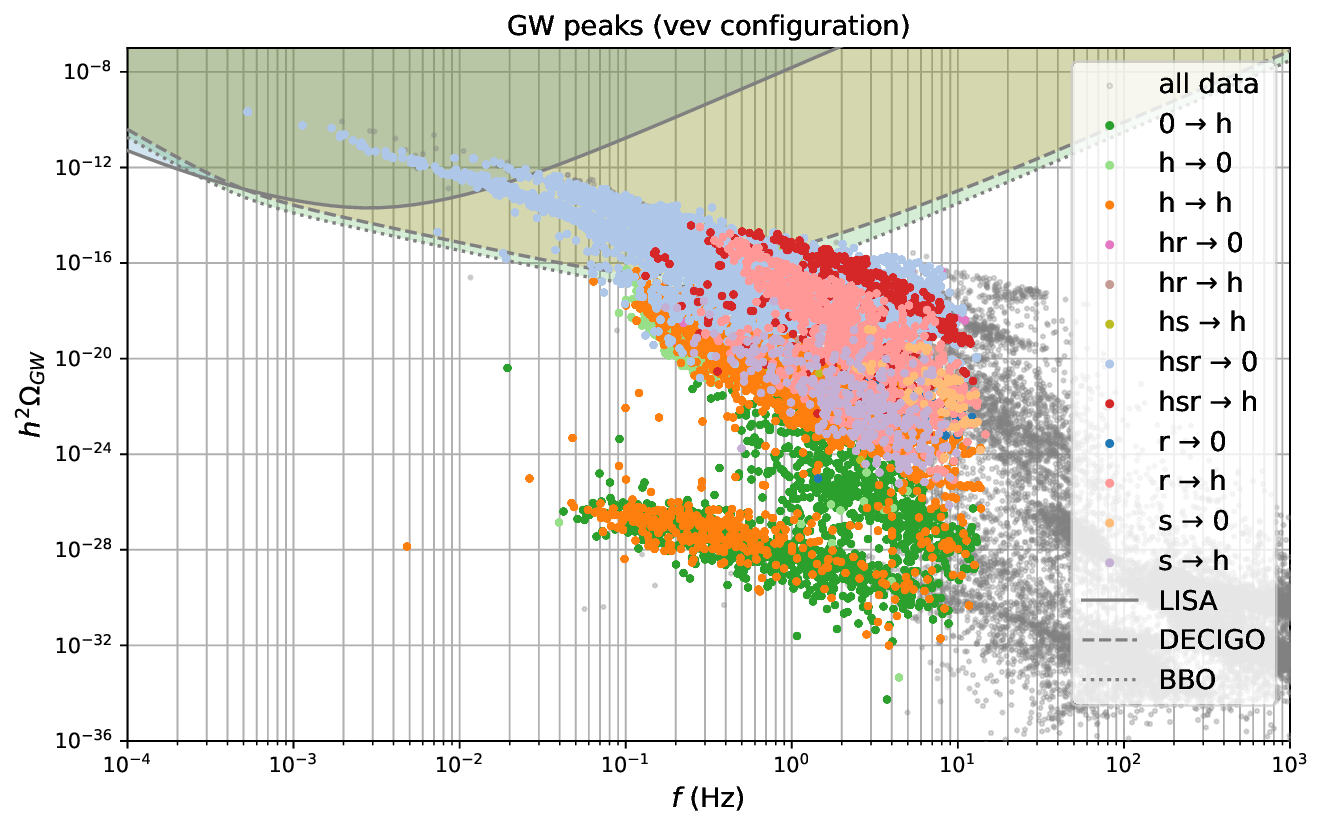 18
OutcomeFrom Particle Physics to Cosmology
PT parameters
GW spectrum
Model parameters scan
Particle physics model
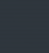 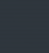 masses
couplings
thermal EFT
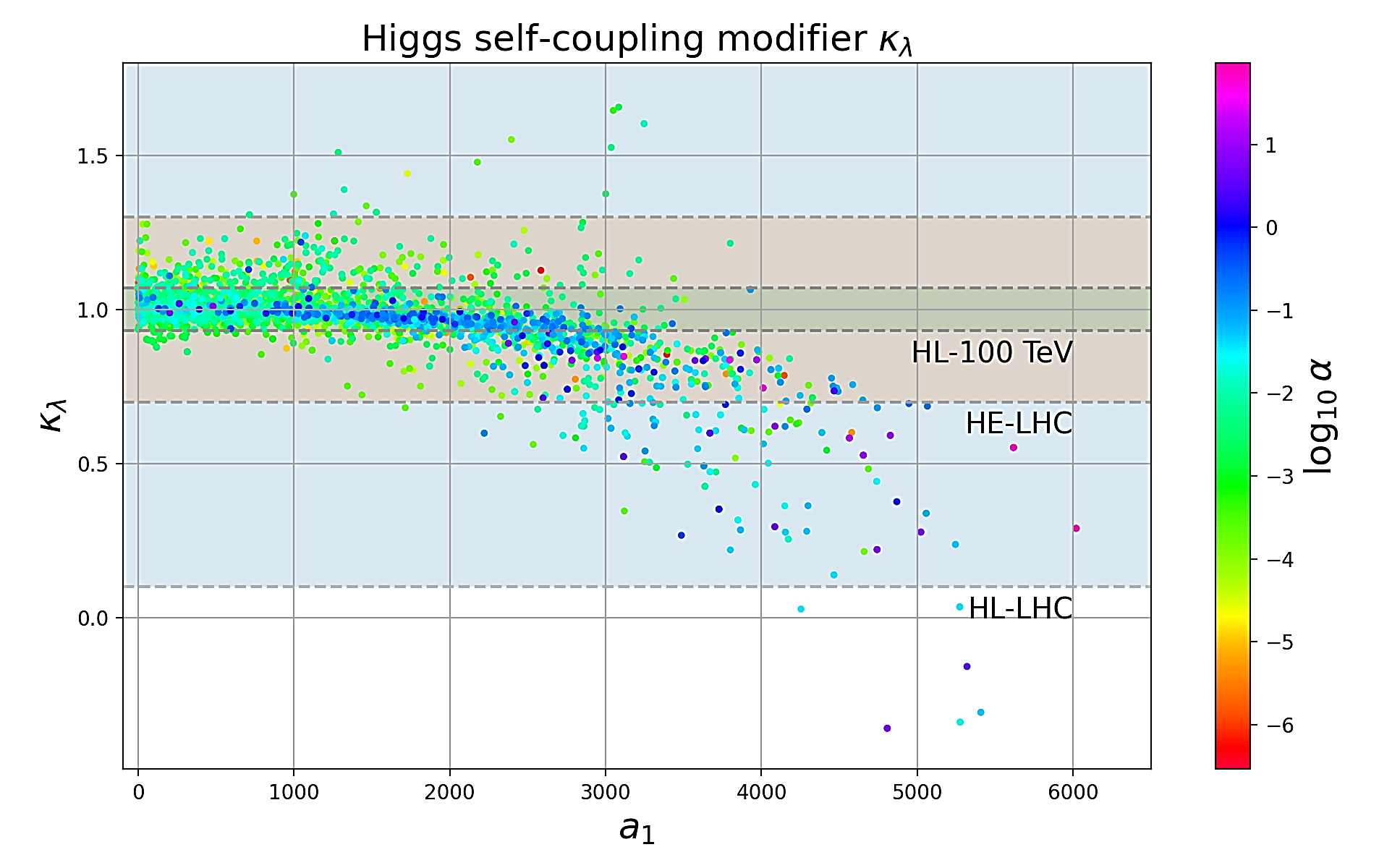 Background | Model | GW Production | Outcome
(GeV)
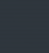 19
EW BaryogenesisThe matter-antimatter problem
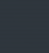 Fundamental problem: baryon asymmetry
CP
B+L
Background | Model | GW Production | Outcome
BSM physics
required!
cross-over
75 GeV
TBounceA Mathematica tool for GW computations
21
PacletFindBounce + action fit
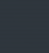 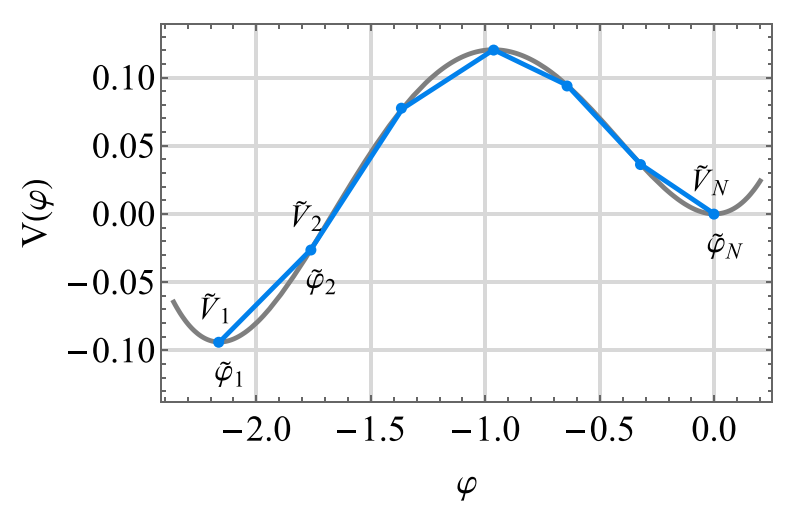 Background | Paclet | Dimensional reduction | Outlook
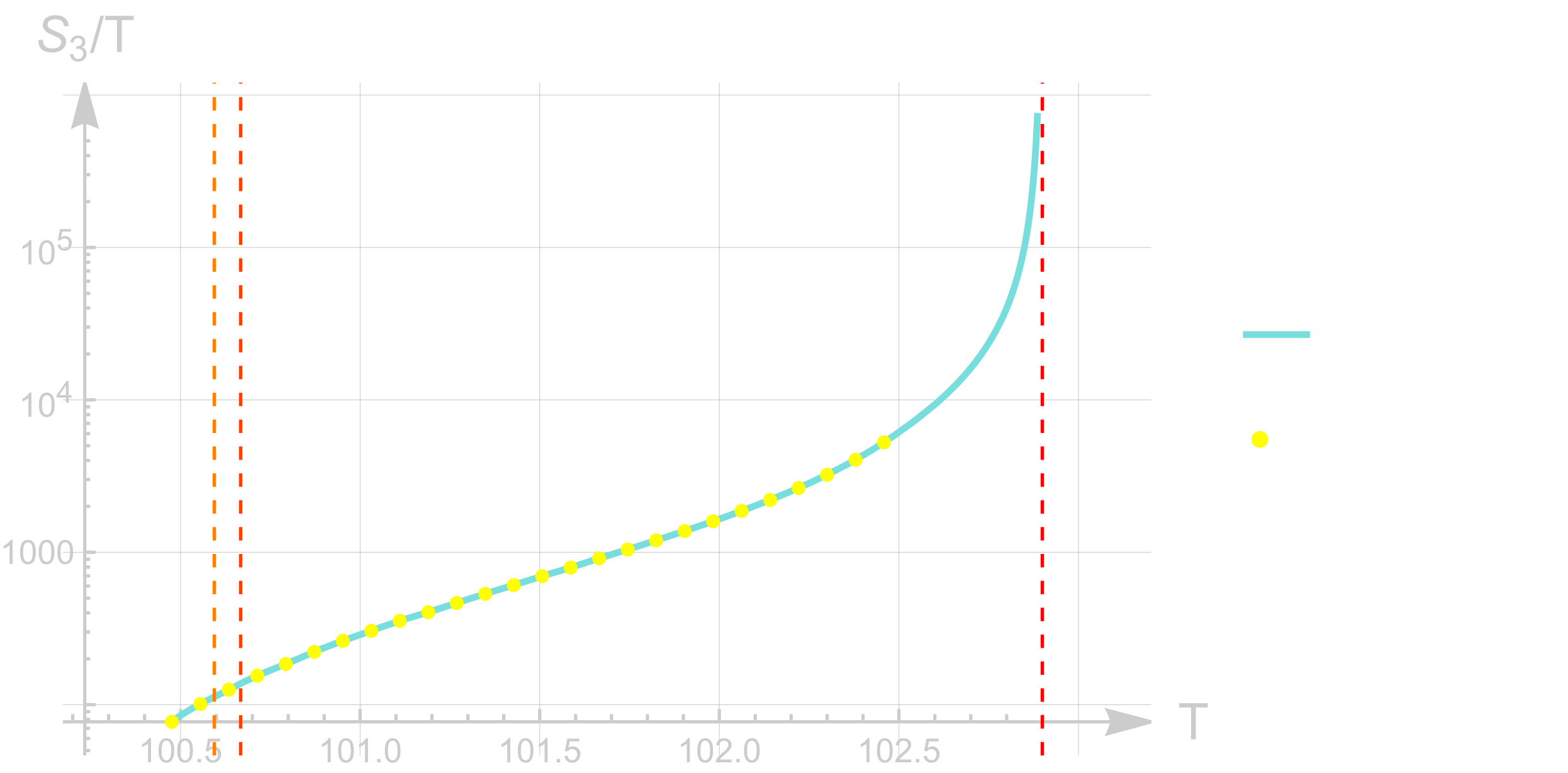 Guada, Nemevšek, Pintar (CPC 256 (2020) 10748)
22
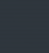 ExamplDark photon model
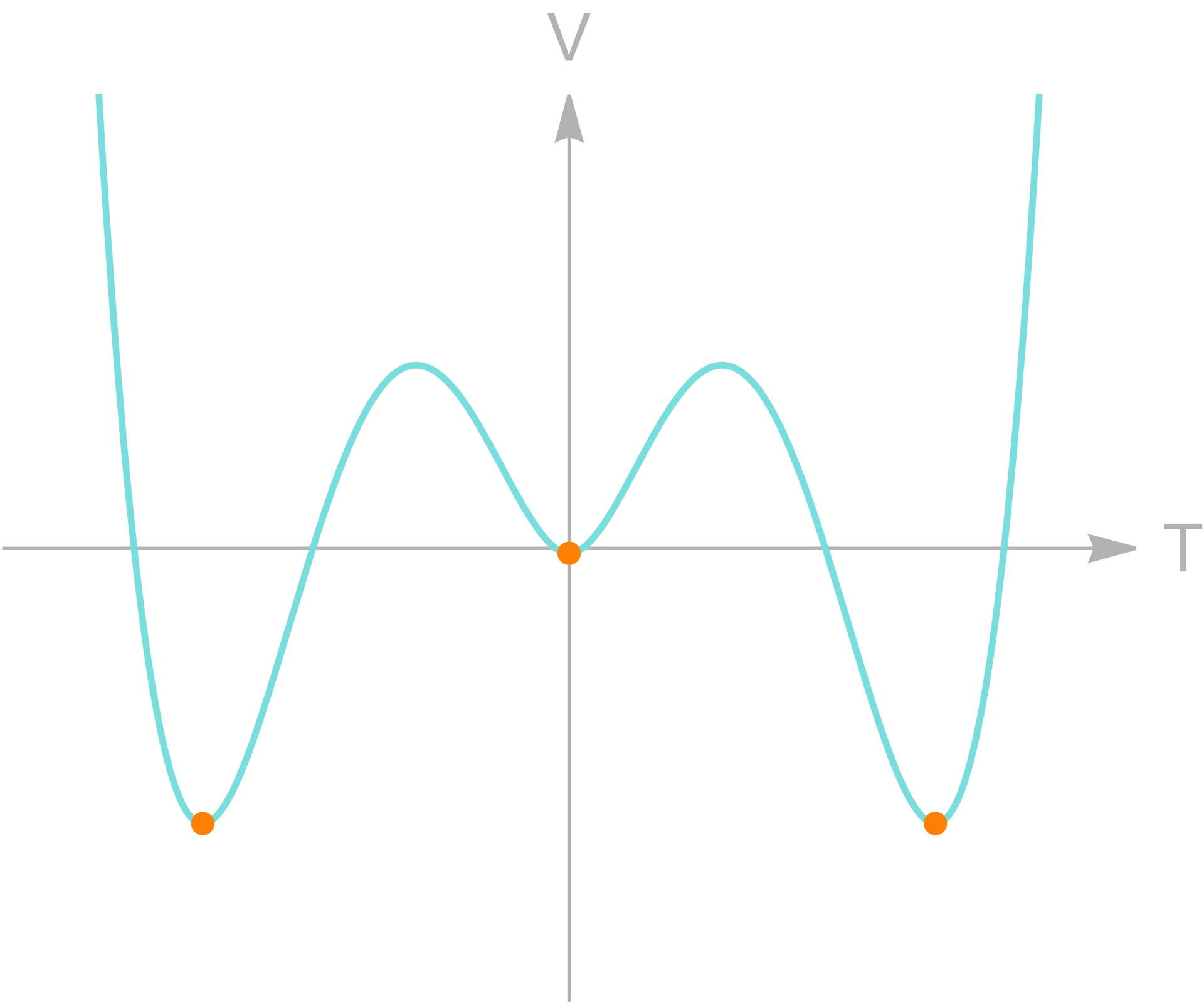 Background | Paclet | Dimensional reduction | Outlook
23
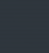 Example IIDark photon model
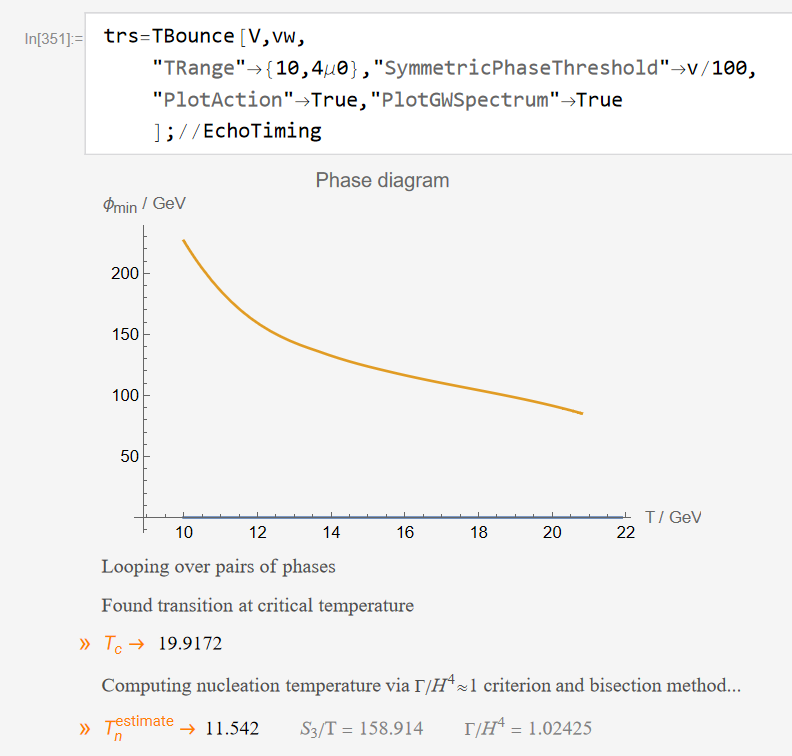 Background | Paclet | Dimensional reduction | Outlook
24
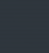 Example IIDark photon model
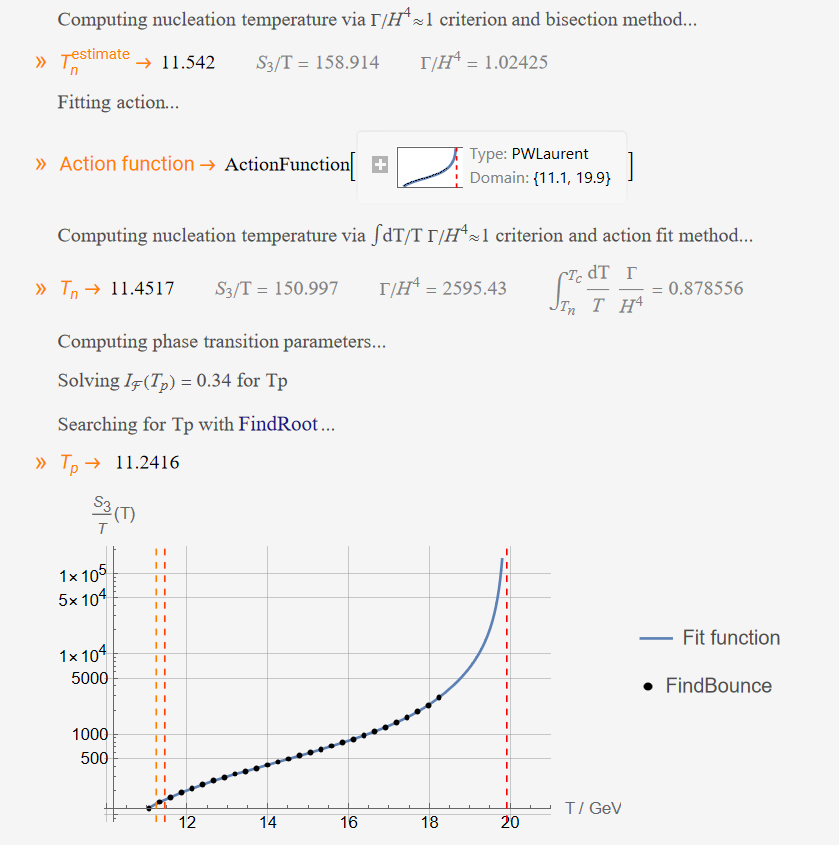 Background | Paclet | Dimensional reduction | Outlook
25
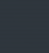 Example IIDark photon model
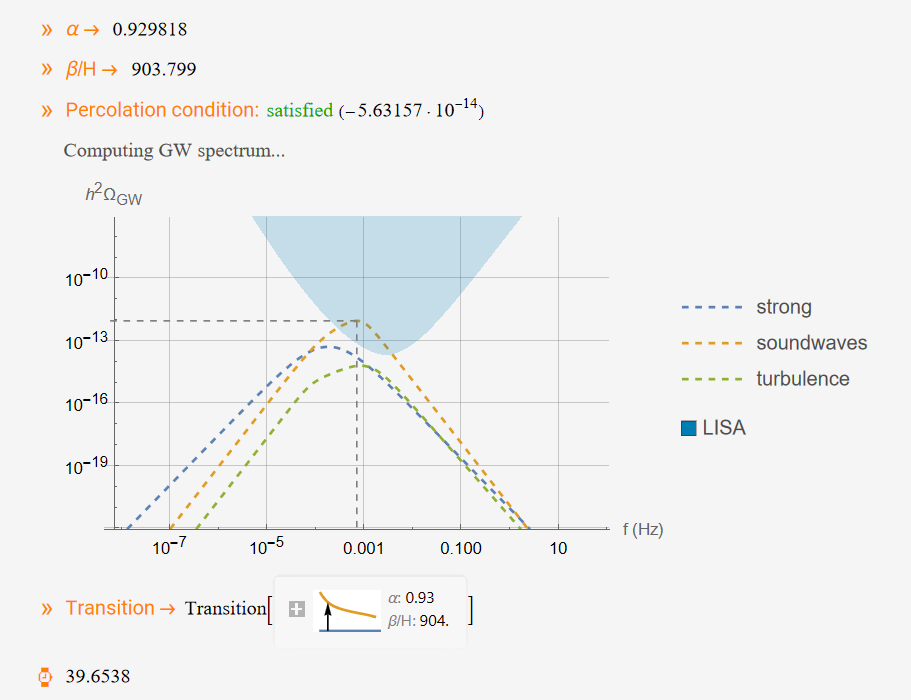 Background | Paclet | Dimensional reduction | Outlook